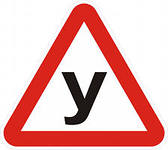 Подготовка к переводному экзамену по русскому языку за курс 8 класса
Задания по тексту
 Ю. Сенкевича
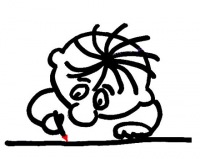 (1)В 1941 году началась война. (2)Мне исполнилось уже четыре года, и я помню, хоть и смутно, первые месяцы ленинградской блокады. (3)Отец был на фронте, а мы с мамой, оставив квартиру на проспекте Науки, бывшем проспекте Бенуа, и сдав кое-какие вещи, велосипед и чемоданы на хранение на склад Академии связи, перебрались к деду Куприяну Алексеевичу, в его квартиру в главном здании Военно-медицинской академии. (4)Бабушка вместе с дочерью Евгенией и внуком Лёней к этому времени эвакуировалась из Ленинграда, а дед категорически отказался уезжать, поскольку считал, что война скоро закончится.   (5)Отец, командир медсанбата, находился тогда недалеко от Ленинграда, на знаменитом ораниенбаумском «пятачке», в 40 километрах от города. (6) «Пятачок» этот был небольшим участком земли на южном берегу Финского залива, где удалось закрепиться нашим войскам. (7)Вражеская артиллерия простреливала его вдоль и поперёк, но солдаты держались там 28 месяцев, с сентября 1941 года до января 1944 года, до времени прорыва блокады.
(8)Условия, в которых приходилось держать оборону, были невыносимые, и о том, как тяжело приходилось нашим бойцам, я узнал много позже из рассказов отца и его сослуживцев по медсанбату.   (9)Тяжелораненых бойцов с ораниенбаумского «пятачка» необходимо было переправлять в ленинградские госпитали. (10)Единственной возможностью сделать это был путь по льду через Финский залив и только длинной зимней ночью, чтобы гитлеровцы, находившиеся по берегам залива, не смогли заметить тех, кто в темноте пробирался в блокированный город. (11)Они знали, что этот опасный путь был единственной ниточкой, связывавшей плацдарм с Ленинградом, и постоянно простреливали возможную трассу.   (12)И вот в одну из таких поездок отцу пришлось сопровождать раненых. (13)Он шёл впереди грузовика в темноте, чтобы указывать водителю дорогу, держа в руках специальный карманный фонарик, свет от которого пробивался через маленькую щелочку. (14)Только так можно было хоть как-то ориентироваться на расстоянии  нескольких десятков метров, оставаясь при этом необнаруженными. (15)Но немцы всё равно обстреливали залив. (16)Услышав свист летящего в их сторону снаряда, отец упал на лёд. (17)Раздался взрыв, отца волной отбросило в сторону.
(18)Когда он встал и пошёл искать грузовик, то добрался по своим следам до полыньи, образовавшейся в результате взрыва. (19)Машина ушла под лёд вместе с водителем и ранеными. (20)Они не доехали до города совсем немного...   (21)Поскольку это произошло уже недалеко от Ленинграда, то отец решил, что не успеет за оставшееся время вернуться обратно на плацдарм, и стал пробираться в город, чтобы заодно узнать что-нибудь и о своих родных. (22)Когда отец, замёрзший, опухший от голода, вдруг появился в квартире деда и увидел, в каком положении оказалась его семья, он пошёл в гарнизонный госпиталь, чтобы попытаться переправить нас с мамой из Ленинграда на Большую землю, как тогда говорили.   (23)Ему удалось договориться, и на машине, перевозившей раненых, нас в феврале 1942 года вывезли из города через Ладогу.             
                                                                                       (Ю. Сенкевич)
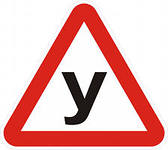 А1. Какое из высказываний, приведённых ниже, содержит ответ на вопрос: «Почему немцы постоянно простреливали трассу, проложенную по льду Финского залива?» 1)    Это место хорошо просматривалось. 
 2)    Там были важные стратегические объекты. 
 3)    Там были сосредоточены советские войска. 4)    Там проходила единственная дорога, соединяющая блокадный Ленинград с ораниенбаумским «пятачком».А2. Как рассказчик объясняет нежелание деда Куприяна Алексеевича уезжать из блокадного города? 1)    Дед считал, что война скоро кончится.  
 2)    Он не хотел оставлять свой дом   
 3)    Дед служил в госпитале. 
 4)    Дед не имел возможности уехать.
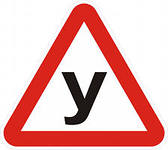 А3. Как характеризует отца Ю. Сенкевича информация, заключённая в предложениях 21—23?1)    Это был мужественный человек.   
2)    Он очень заботился о своей семье.3)    Он был выносливым.   
4)    Он побоялся возвращаться на плацдарм.
А4. Укажите, в каком значение употреблено в тексте слово «плацдарм» (предложение 21). 1)    место, где проходят строевые тренировки 2)    исходный пункт   
 3)    участок, где разворачивается военная операция 4)    территория, окружённая неприятелем
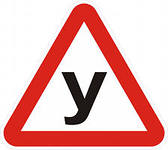 А5. Ниже даны пары предложений из прочитанного текста. Какие из них связаны отношением противопоставления?1)    3 и 4.     
2)    5 и 6.     
3)    14 и 15.   
4)    18 и 19.
А6. Выберите верное продолжение ответа на вопрос: «Почему рассказчик называет плацдарм «пятачком»?»Использование этого разговорного слова говорит о...1)    намерении усилить смысл. 
2)    речевой ошибке автора.3)    намерении применять те самые слова, которые   …...употребили в описываемое время.  
4)    том, что это ирония.
А7. Укажите, какое средство речевой выразительности используется в выражении: «этот опасный путь был единственной  ниточкой, связывавшей плацдарм с Ленинградом».1)    метафора    
2)    сравнение    
3)    перифраз    
4)    оксюморон
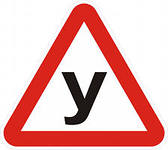 Метафора – это переносное значение слова, основанное на употреблении одного предмета или явления другому по сходству или контрасту (заря жизни).
Сравнение - образное выражение, построенное на сопоставлении двух предметов, понятий или состояний, обладающих общим признаком, за счет которого усиливается художественное значение первого предмета (встал, как столб).
Перифраз -  это троп, описательно выражающий одно понятие с помощью нескольких(«ночное светило» = «луна»).
Оксюморон -  термин, обозначающий нарочитое сочетание противоречивых понятий(«убогая роскошь» Некрасов).
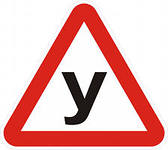 В1. Замените слово ГИТЛЕРОВЦЫ из предложения 10 стилистически нейтральным синонимом. Напишите этот синоним. 
В2. Из предложений 5—11 выпишите слово с чередующейся безударной гласной в корне.
В3. Из предложений 5—11 выпишите прилагательное, слитное написание приставки НЕ в котором объясняется наличием синонима без приставки НЕ.
В4. Из предложений 3—8 выпишите глагол, в суффиксе которого пишется безударная гласная буква И, потому что в форме 1 лица настоящего времени он заканчивается на -ИВАЮ.
Фашисты
Пробирался
Небольшим
Простреливала
В5. В приведённом ниже предложении из прочитанного текста пронумерованы все запятые. Выпишите цифры, обозначающие запятые, выделяющие приложение.Отец,(1) командир медсанбата,(2) находился тогда недалеко от Ленинграда,(З) на знаменитом ораниенбаумском «пятачке»,(4) в 40 километрах от города.
В6. В приведённом ниже предложении из прочитанного текста пронумерованы все запятые. Выпишите цифры, обозначающие запятые между частями сложносочинённого предложения.Отец был на фронте,(1) а мы с мамой,(3) оставив квартиру на проспекте Науки,(3) бывшем проспекте Бенуа,(4) и сдав кое-какие вещи, велосипед и чемоданы на хранение на склад Академии связи,(5) перебрались к деду Куприяну Алексеевичу,(6) в его квартиру в главном здании Военно-медицинской академии.
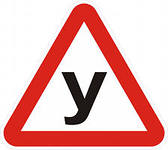 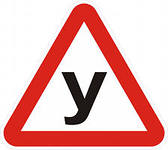 В7. В приведённом ниже предложении из прочитанного текста пронумерованы все запятые. Выпишите цифры, обозначающие запятые между частями сложноподчинённого предложения.Когда отец(1), замёрзший,(2) опухший от голода,(3) вдруг появился в квартире деда и увидел,(4) в каком положении оказалась его семья,(5) он пошёл в гарнизонный госпиталь,(6) чтобы попытаться переправить нас с мамой из Ленинграда на Большую землю,(7) как тогда говорили.
В8. Замените словосочетание ВРАЖЕСКАЯ АРТИЛЛЕРИЯ (предложение 7), построенное на основе связи согласование, синонимичным словосочетанием со связью управление. Напишите получившееся словосочетание.
АРТИЛЛЕРИЯ ВРАГА
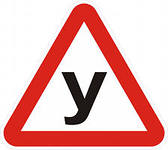 В9. Выпишите грамматическую основу предложения 9.
В10. Среди предложений 12—20 найдите предложения с однородными членами. Напишите номера этих предложений.
В11. Среди предложений 1—8 найдите предложение с обособленным обстоятельством, выраженным деепричастным оборотом. Напишите номер этого предложения.
В12. Укажите количество грамматических основ в предложении 2.
Необходимо было переправлять
18, 19
3
2
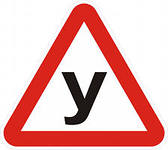 В13. Среди предложений 12—20 найдите сложное бессоюзное предложение. Напишите номер этого предложения.

В14. Среди предложений  5—11 найдите  сложное предложение с сочинительной и подчинительной связью. Напишите номер этого предложения.
17
8
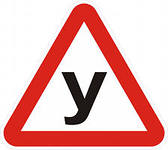 Напишите
 сочинение-рассуждение 
«Зачем нужны уточняющие члены предложения?»
5!
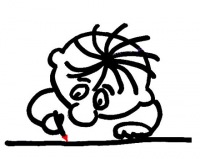